MRPC Simulation at BESIII
Fenfen An
anff@ihep.ac.cn
Institute of High Energy Physics, Beijing

2017.01.18
MRPC Detector at BESIII
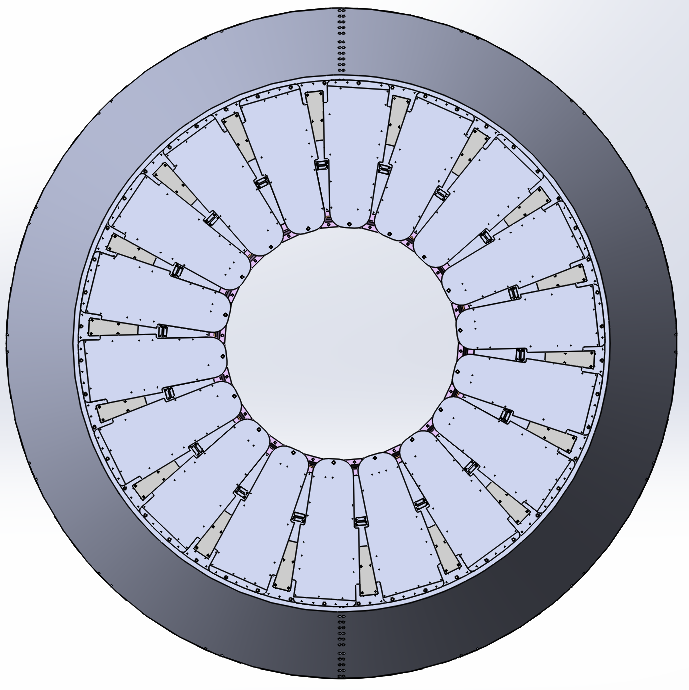 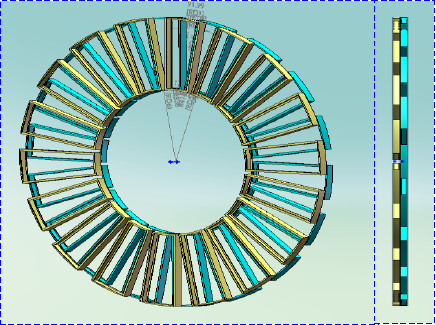 1728mm
764mm
Module Arrangement in one endcap
2
One MRPC Module
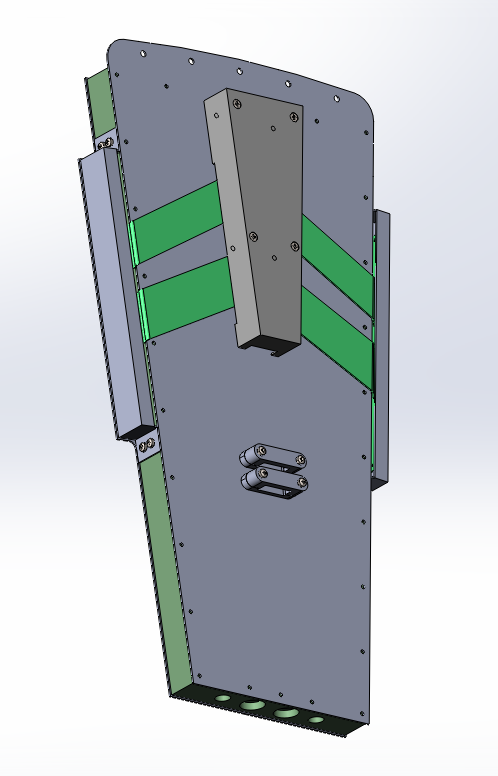 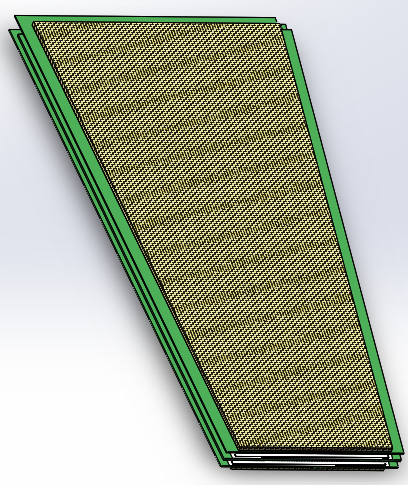 Bare Chamber

Frame of the gas container

Upper and lower Covers

Front-end Electronic Boxes
3
Geant4 Simulation
Placed in Aluminum box of a 25 mm thickness.
Small parts are simulated
Bare chamber built of layers of materials
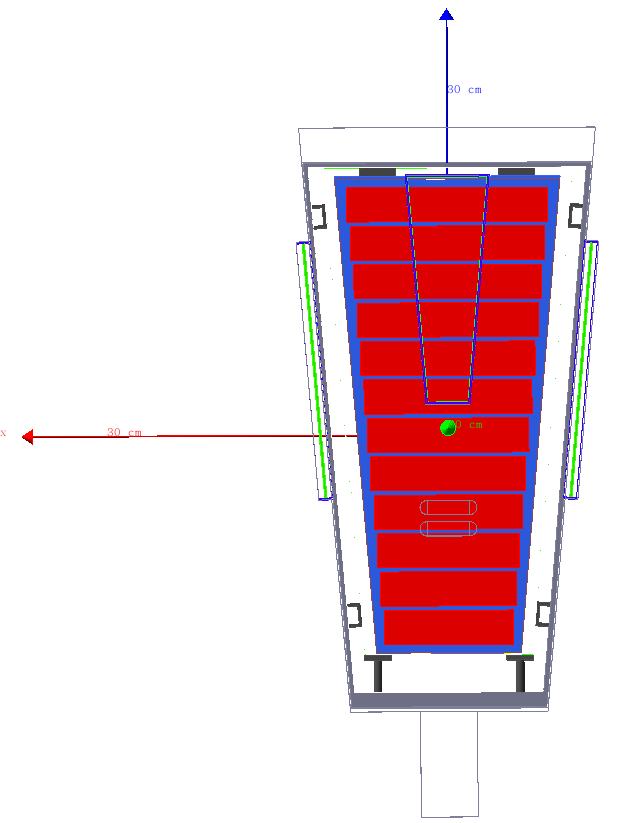 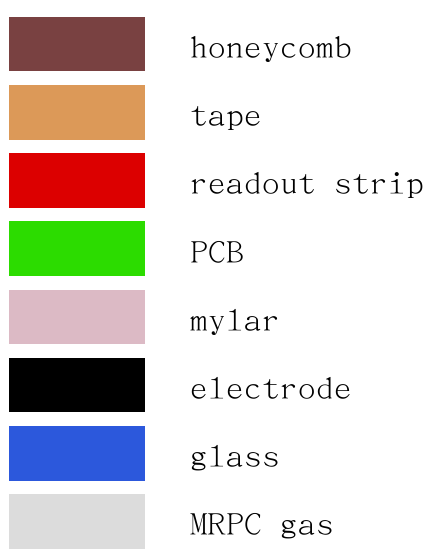 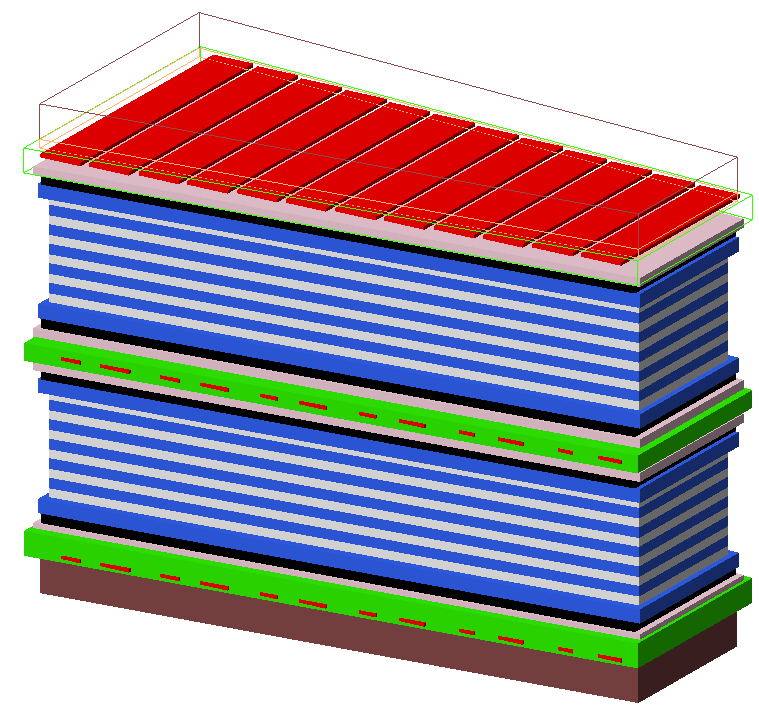 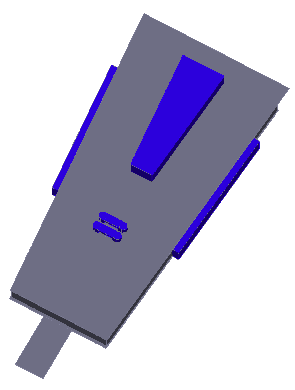 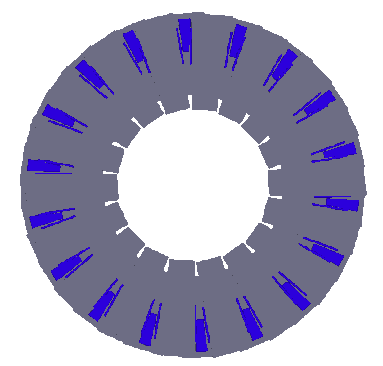 Detail simulation of the geometry and material may not help for precise simulation of MRPC detection efficiency since it’s light (~2.5kg for one module), but may influence the energy measurement by the calorimeter behind it.

The key point is to set sensitive gas area in the right position.
4
Alignment
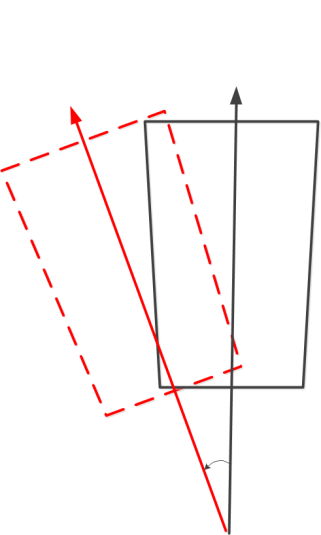 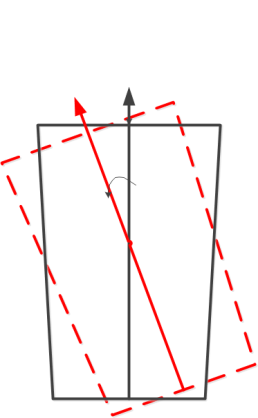 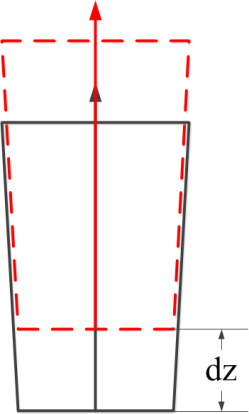 Missing hits of extrapolated tracks (collision data taken by prototype modules)
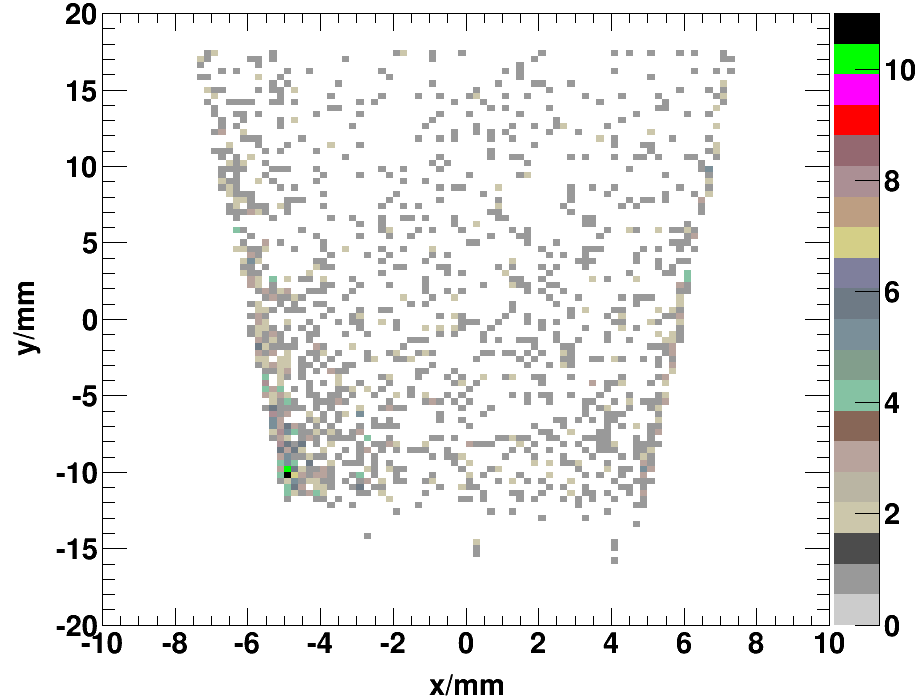 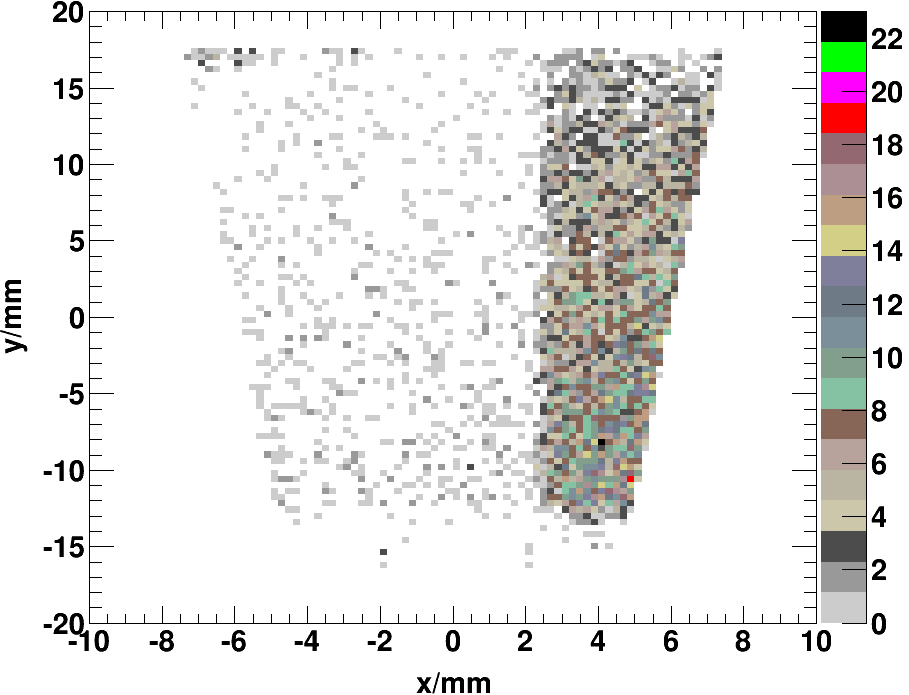 Before Alignment
After Alignment
5
MRPC Working Principle
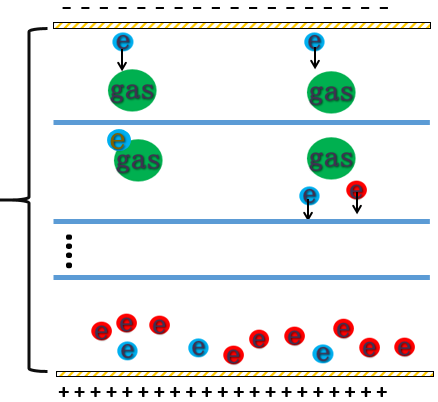 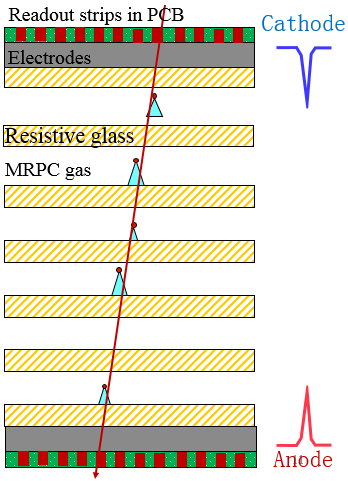 200 steps
MRPC working principle:
Primary ionization in the gas
Electrons get multiplied and move under electric field 
Avalanches simultaneously induce current on the readout strips
6
Primary Ionization
- - - - - - - - - - -
0.22mm
Deposit energy, provided by GEANT4
+ + + + + + + + + + + +
Energy required for one E-Ion
The only key question above is Q2: To make it generate ionizations!
7
Primary Ionization
Step Limiter changes don’t influence the total number of primary electrons, and thus not time resolution and efficiency
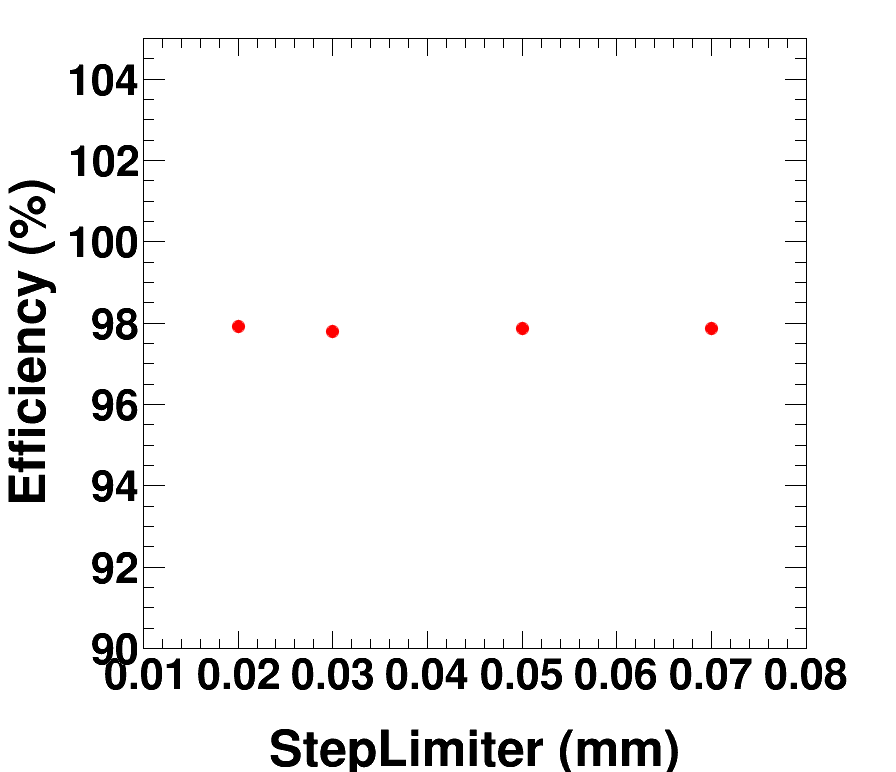 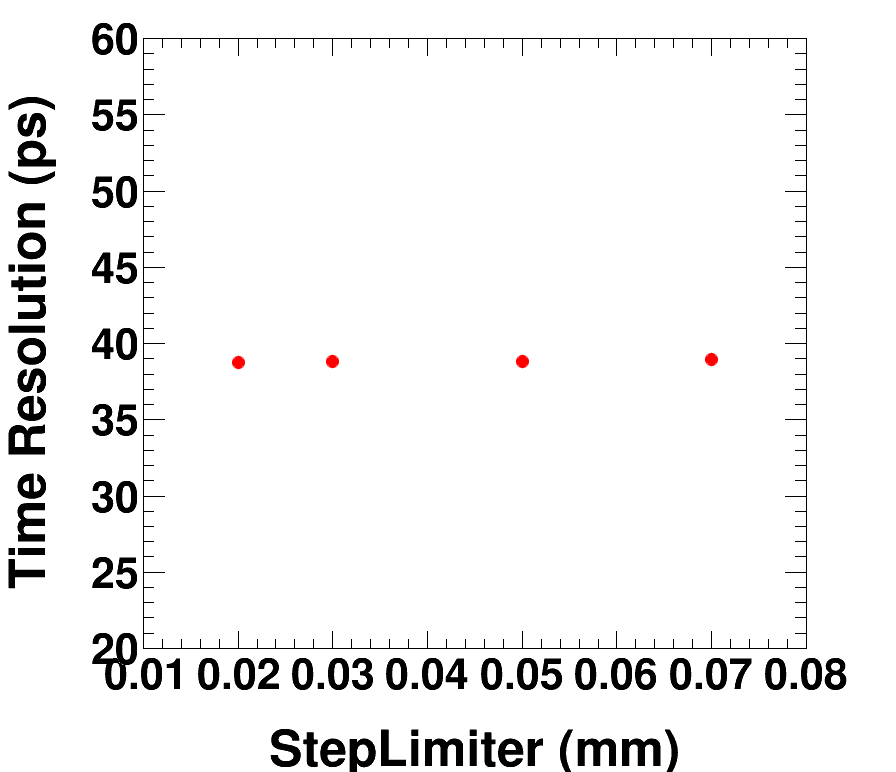 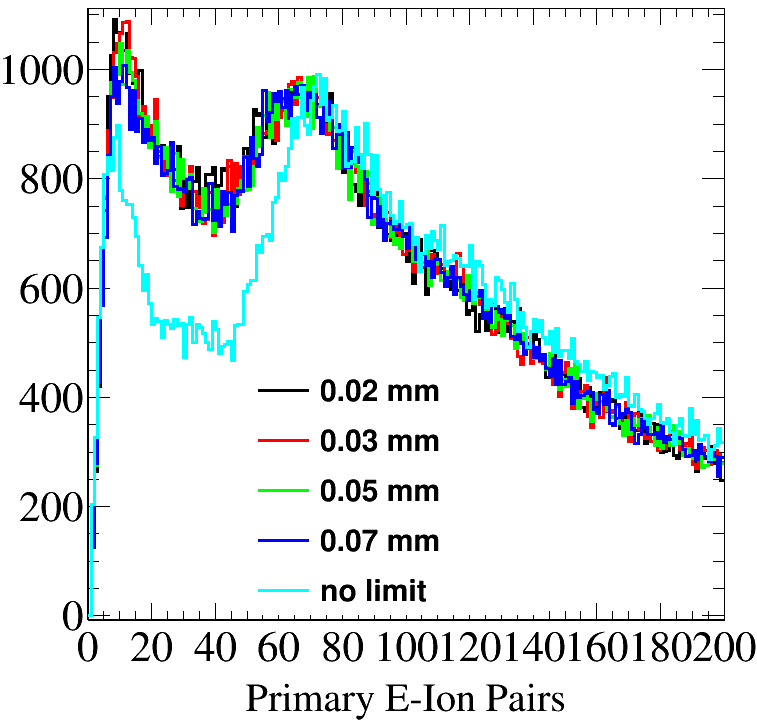 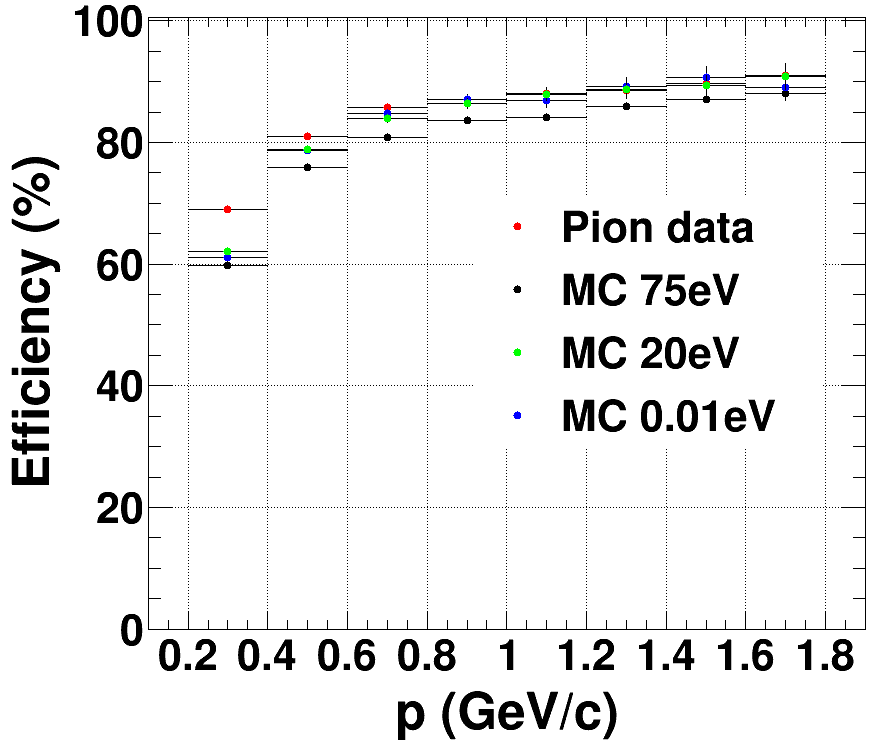 8
Electron Multiplication
Avalanche process is simulated based on the 1D-model introduced in Ref. [Nucl. Instrum. Meth. A 500 (1-3) (2003) 144]
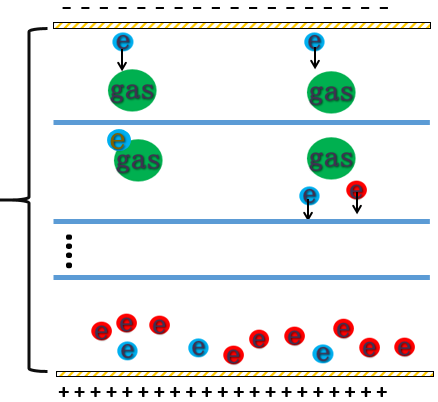 200 steps
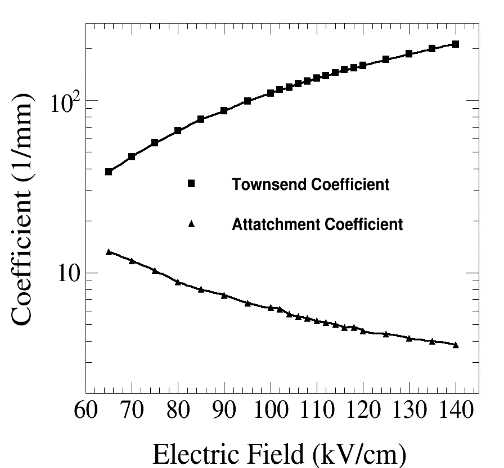 Calculated using MAGBOLTZ
9
Electron Multiplication
Transverse diffusion is ignored, space charge effect is simplified, because they won’t affect the leading time that determines the detection efficiency
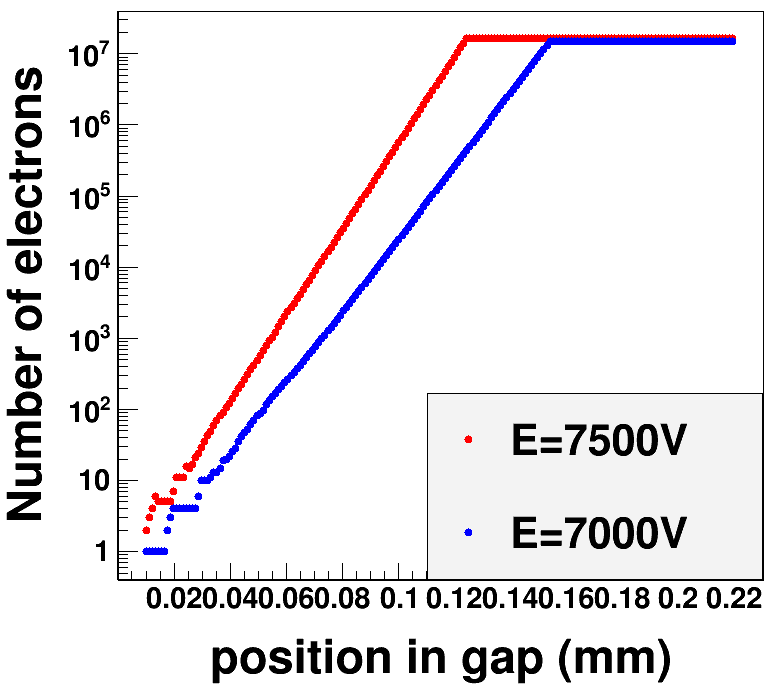 During BESIII physics runs, electric field E has been tuned so that MRPC had reached the detection efficiency plateau, so MC tuning of the 1-d model becomes not so critical for data and MC consistency
10
Charge Induction
Signal current induced on the readout pads is calculated using Ramo’s theorem 
[S. Ramo, Proceedings of IRE 27 (1939)]
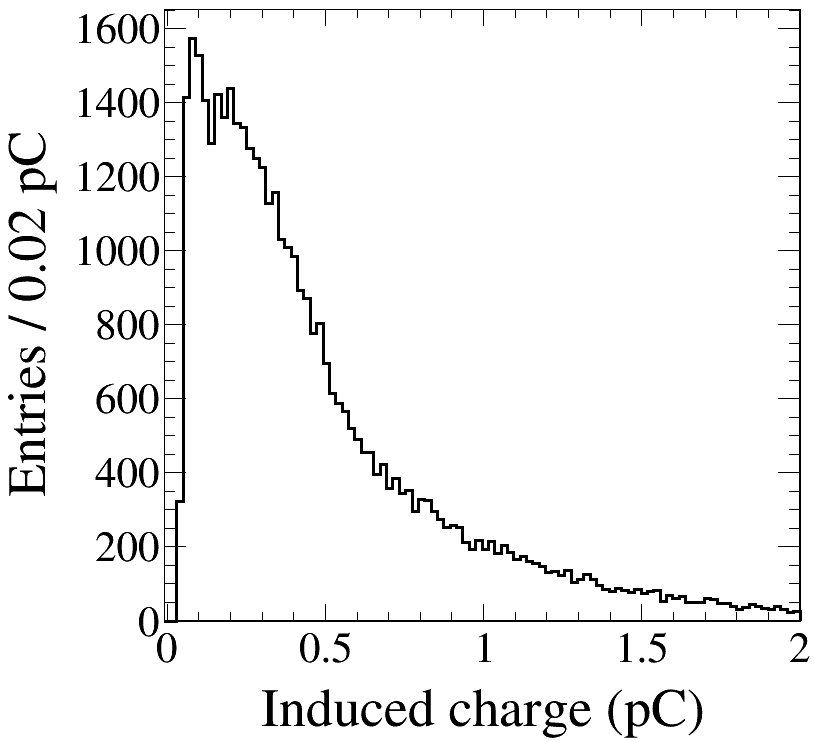 The shape is simpler than in real data (no multi-peaks due to reflection), but OK. No influence on detection after T-Q correction
11
Time Conversion
Definition of TDC and TOT in MC:
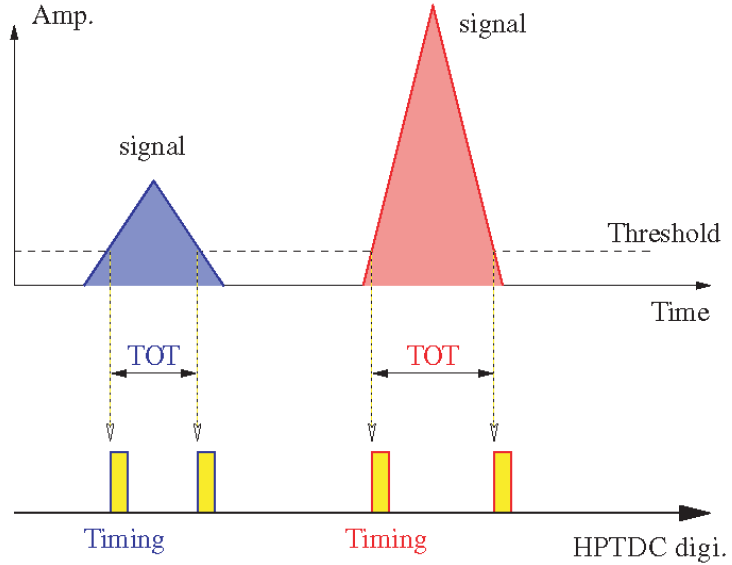 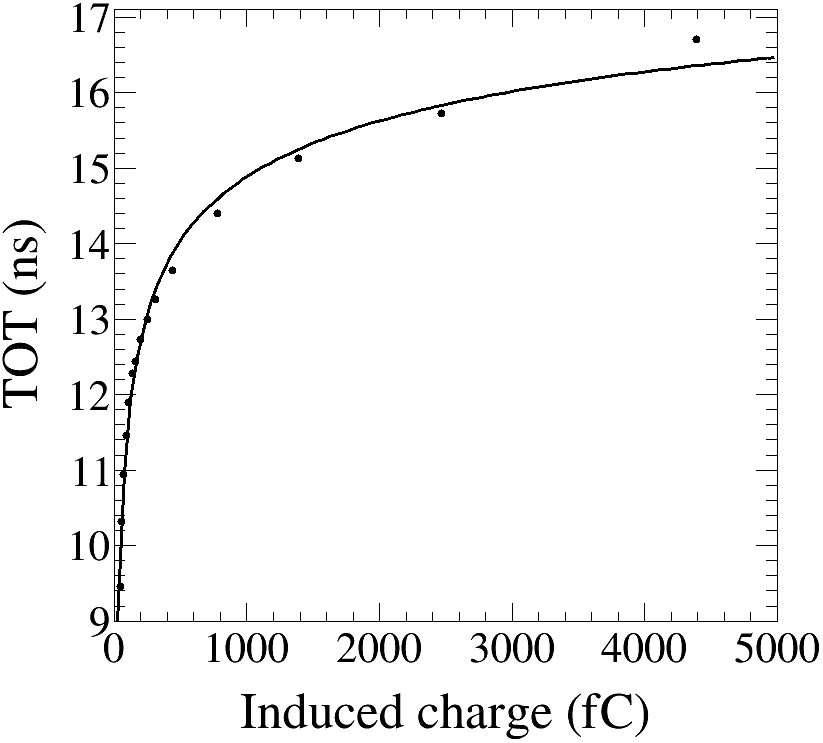 12
MC Tuning Parameters
Decided values
13
Calibration & Reconstruction in MC
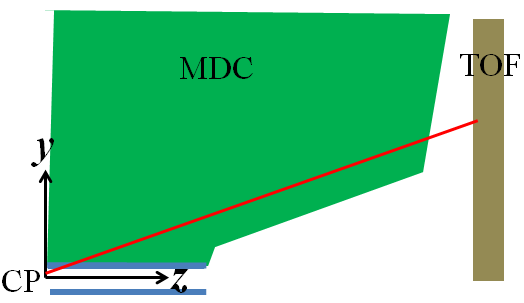 The correction formula in MC:
For single end time:
For combined time:
14
Data & MC Comparison (Electron)
Electrons are a good benchmark for MC tuning, and for checking reconstruction & calibration algorithm
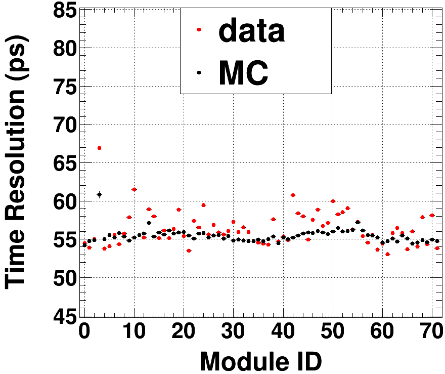 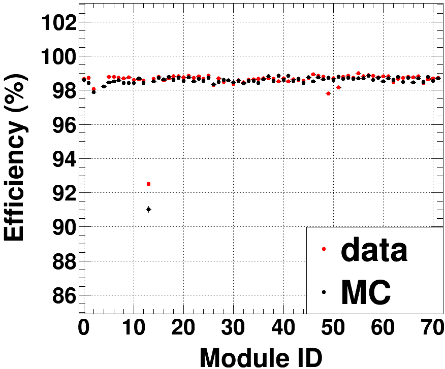 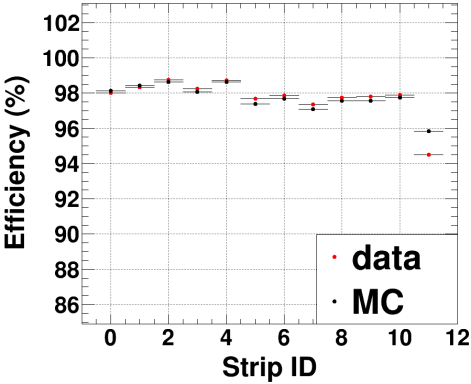 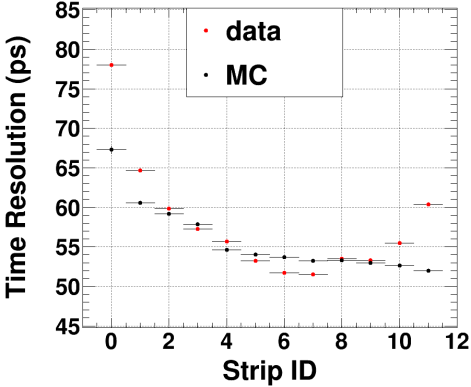 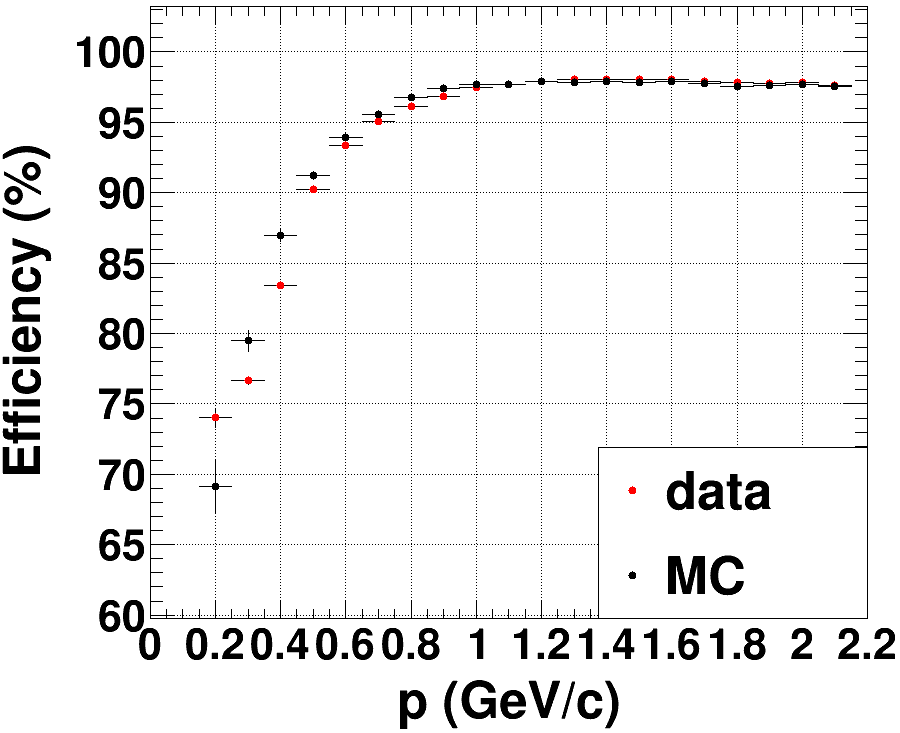 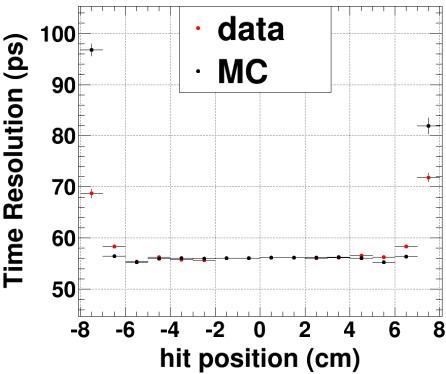 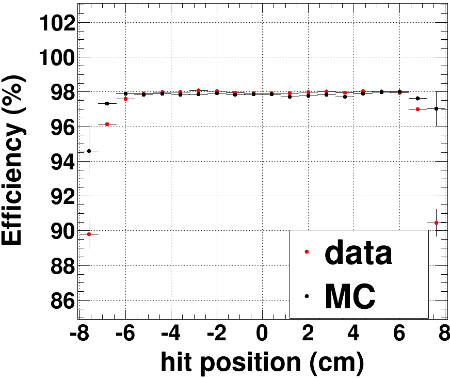 15
Good consistency achieved in Bhabha events
Data & MC Comparison (Hadron)
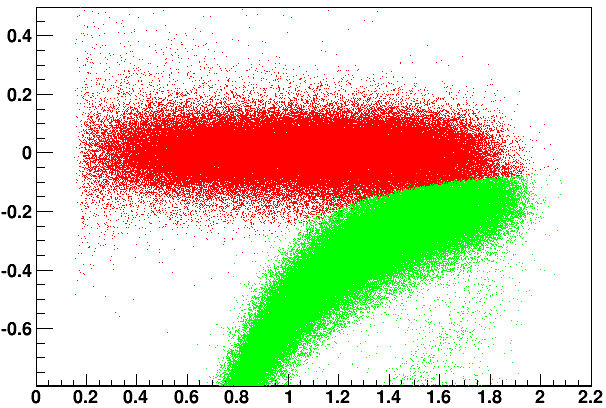 For MC, the ultimate goal is to achieve 1% consistency of PID efficiency with data
We purify the control samples so that background is less than 1%.
16
Data & MC Comparison (Hadron)
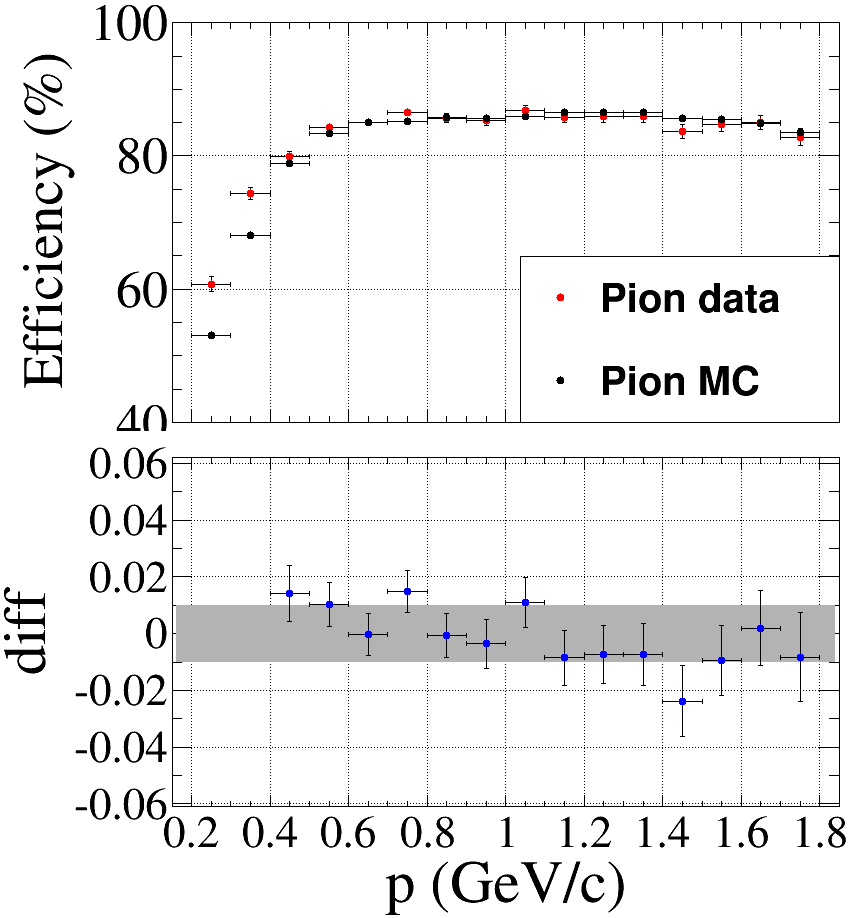 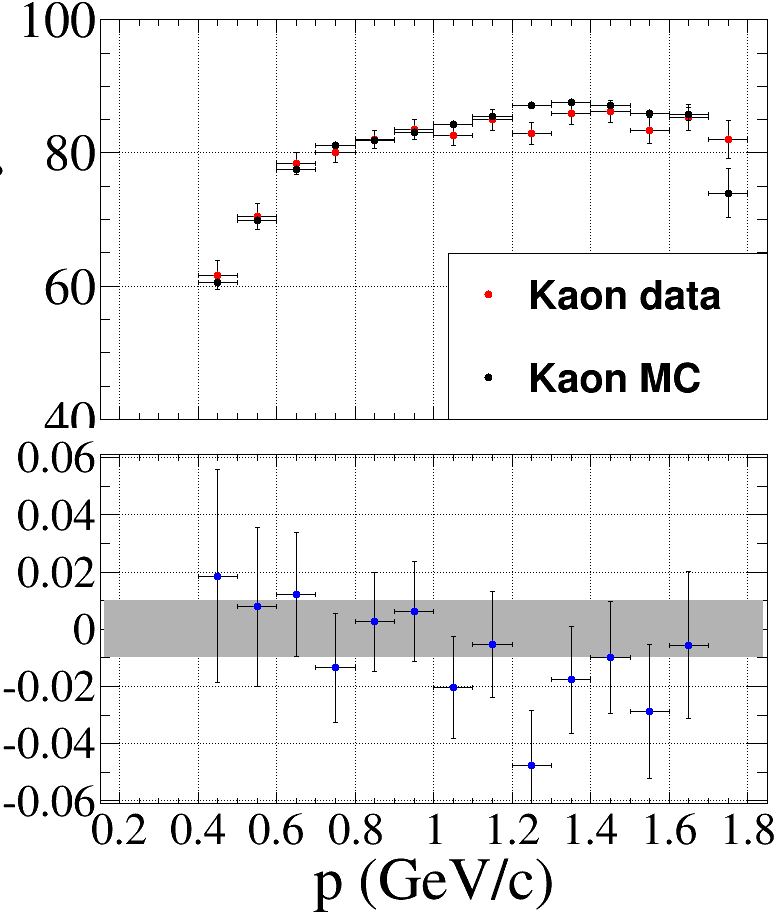 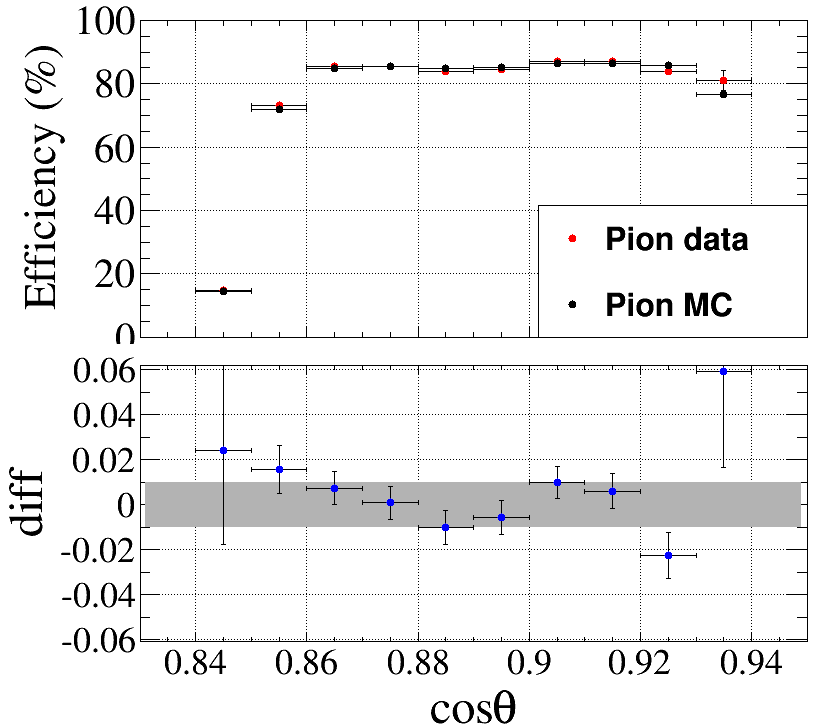 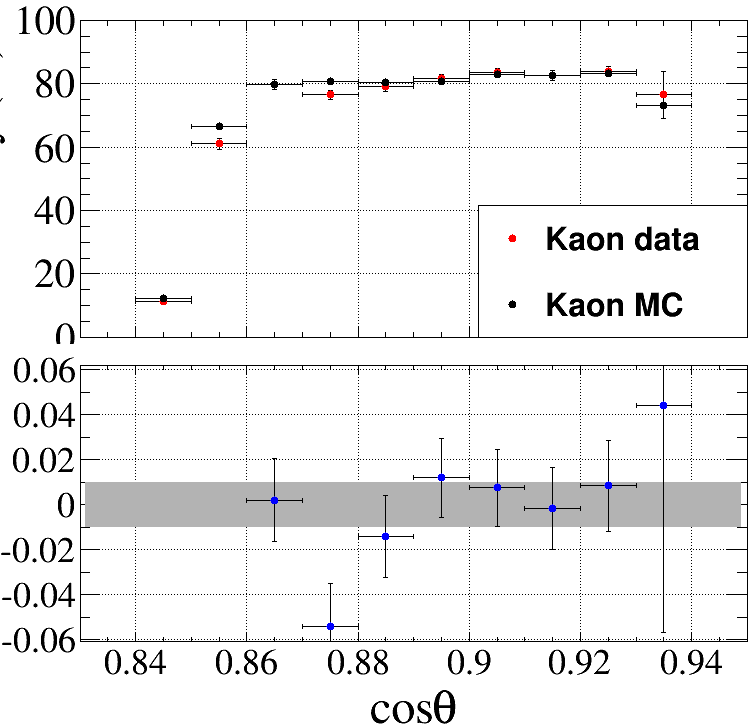 Generally 1% consistent
17
Conclusion
At BESIII, the MRPC detector has very high efficiency (99% in beam test) and good resolution (~60 ps), which reduces the requirements of simulation of the signal shape (the avalanche model, saturation effect, ignorance of the reflection in strips …)

In simulation, tuning the parameters to the highest sensitivity would make good consistency of PID efficiency between data and MC
Thank You
18
Backup
19
Data & MC Comparison (Hadron)
MC resolution is smeared to be consistent with data
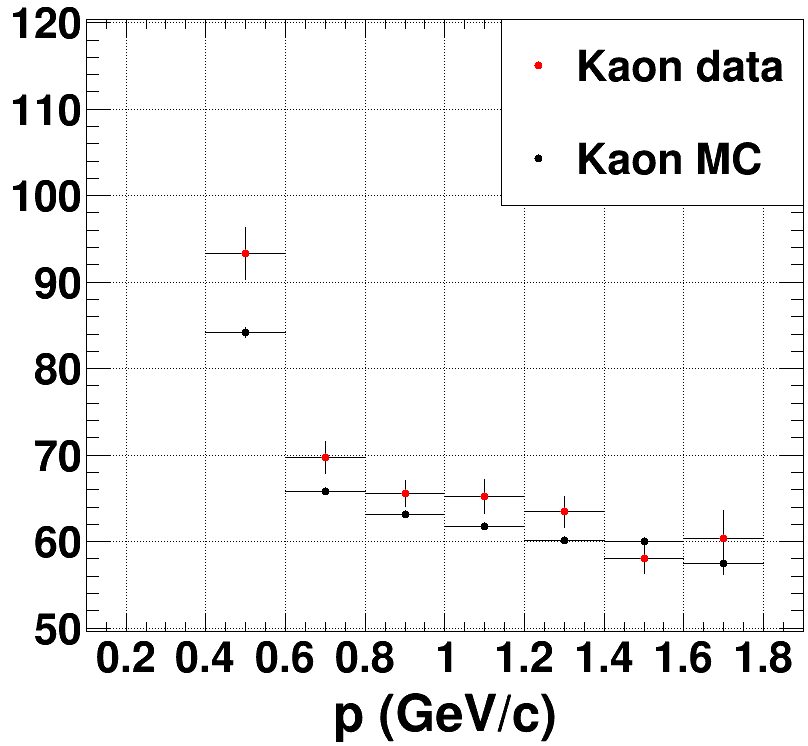 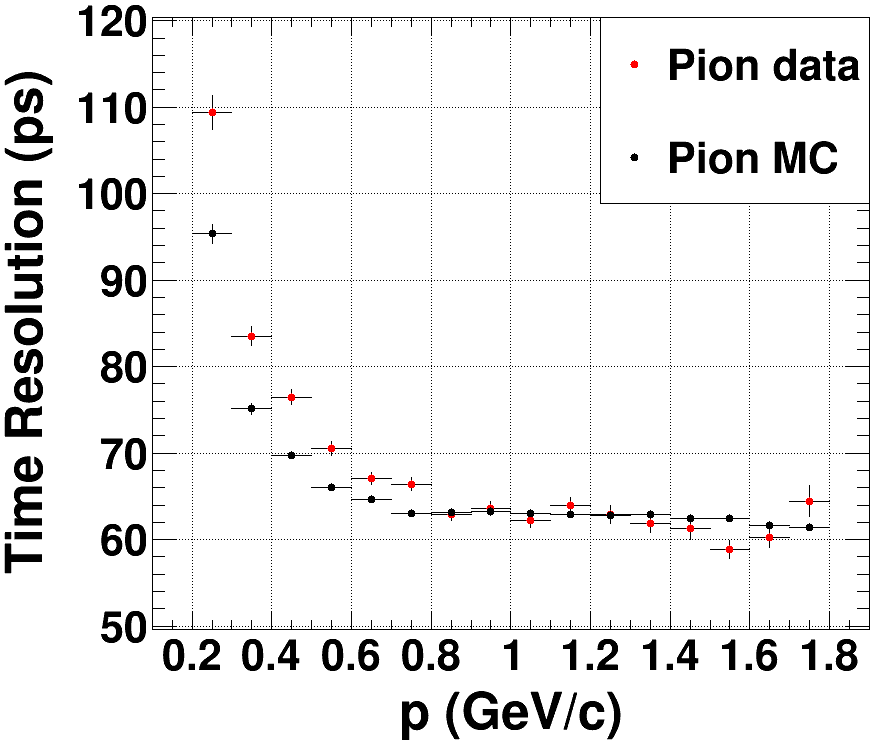 Resolution consistency is not so crucial due to the excellent resolution and the separation ability (next page)
20
MRPC Misidentification
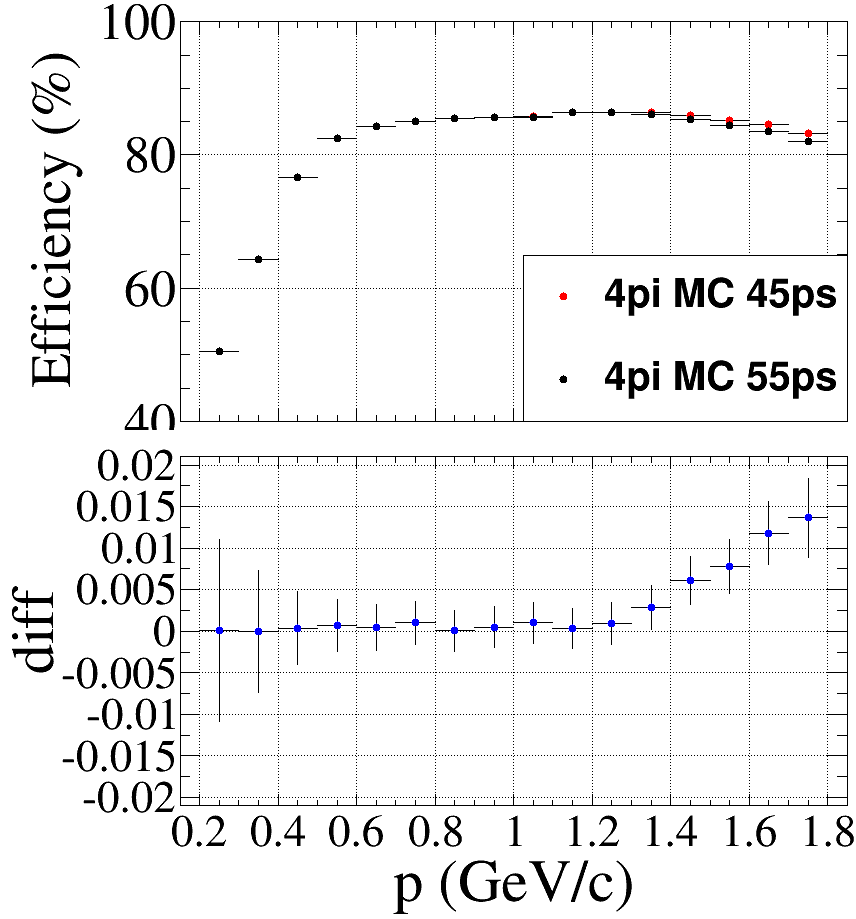 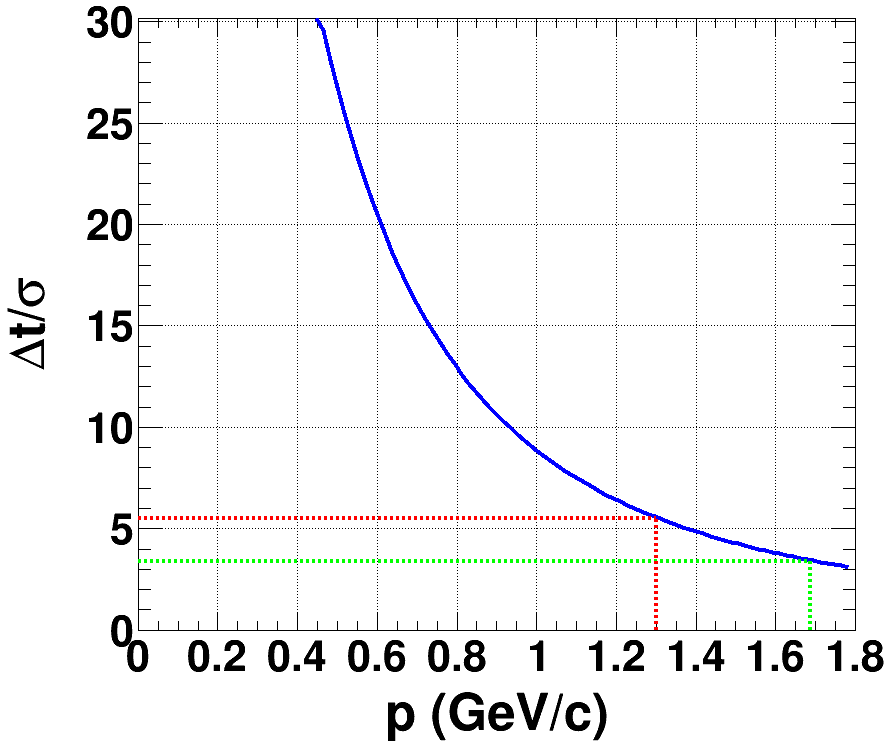 21